Язык и логика
Фразеологизмы
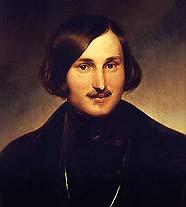 Нет слова, которое так замашисто, бойко
Вырвалось бы из-под самого сердца,
Так бы кипело и животрепетало,
Как метко сказанное слово.

Н.В. Гоголь
Корней Иванович Чуковского«От двух до пяти»
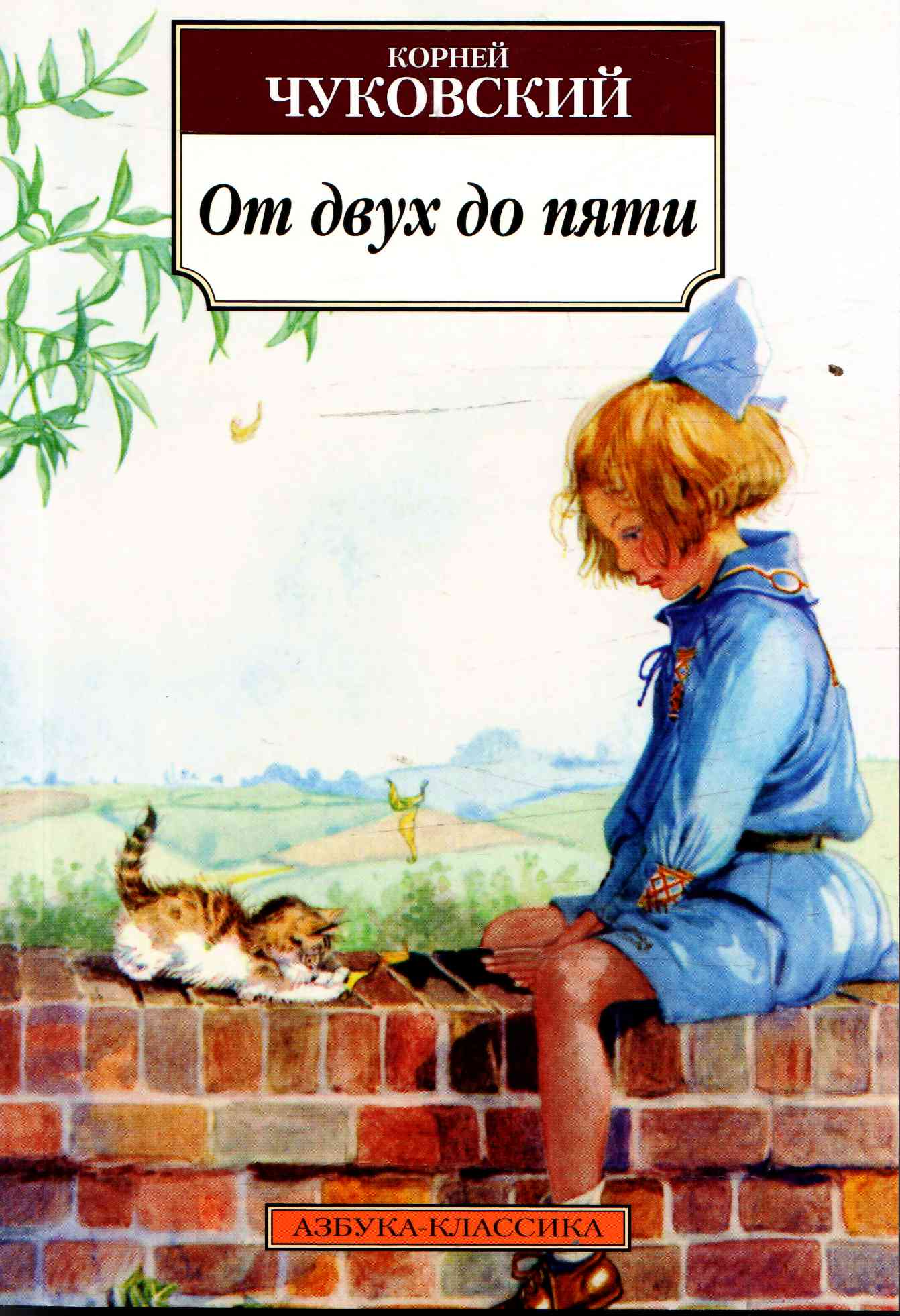 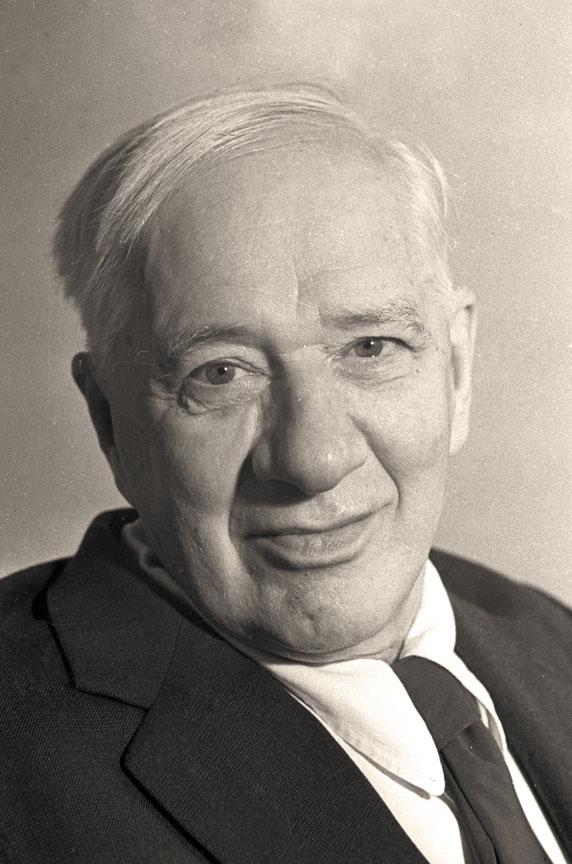 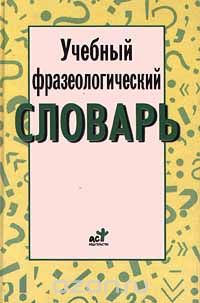 Съел собаку- приобрел большой опыт, основательные знания в чем-либо, стал мастером в каком-либо деле. 

         Учебный фразеологический словарь. — М.: АСТ. Е.А. Быстрова, А. П. Окунева, Н. М. Шанский. 1997.
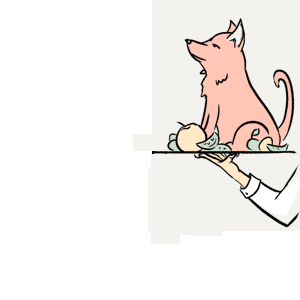 Владимир Иванович Даль
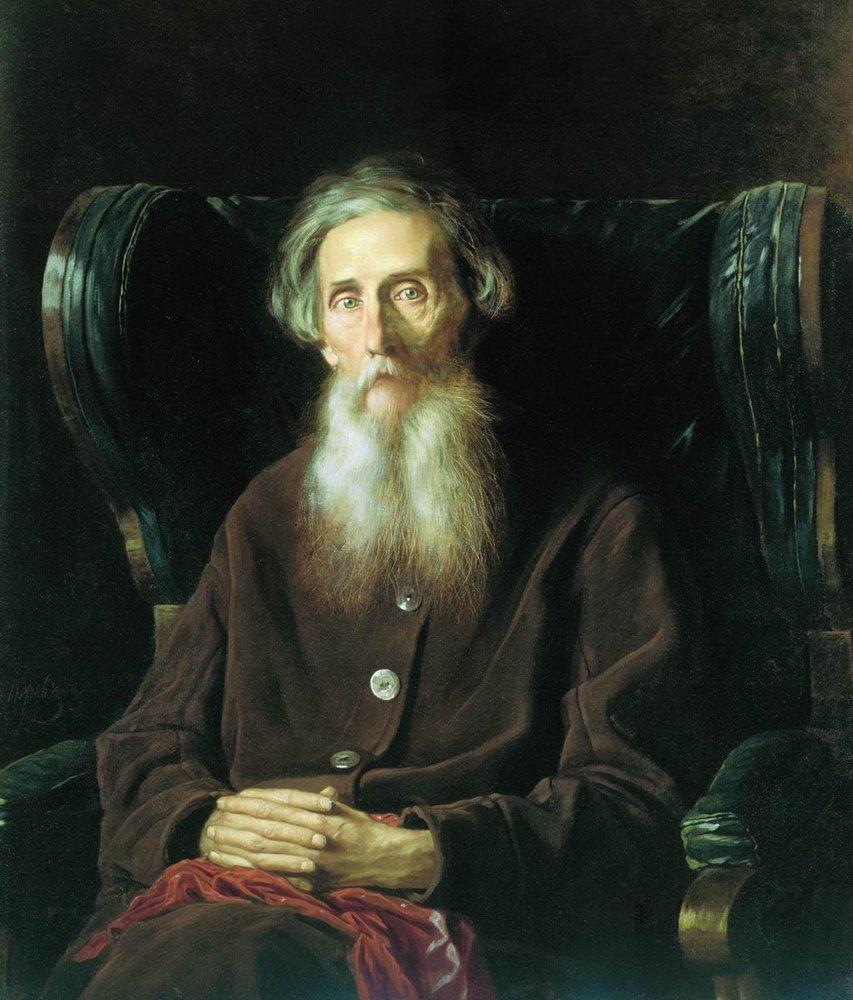 Собаку съел, а хвостом подавился.
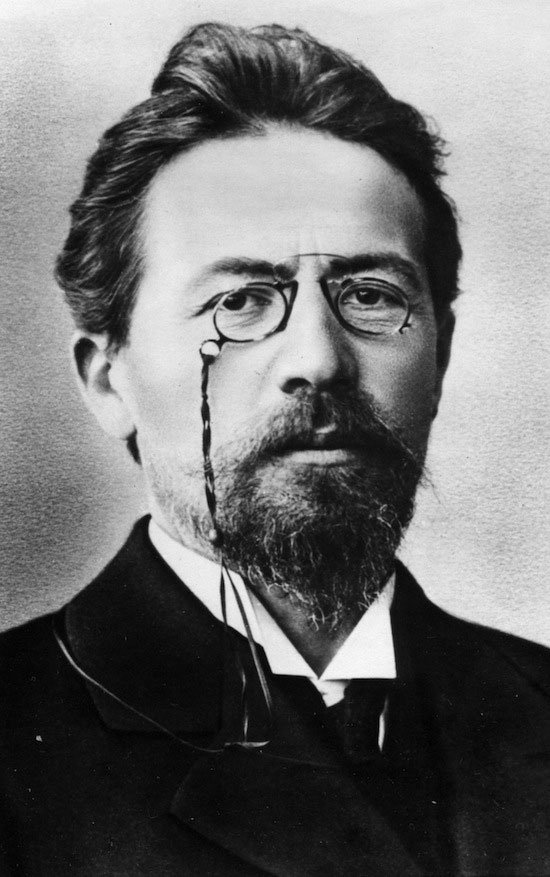 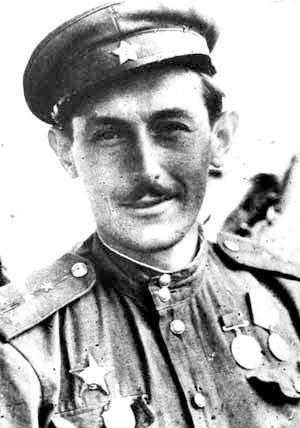 Антон Павлович Чехов
Виктор Платонович Некрасов
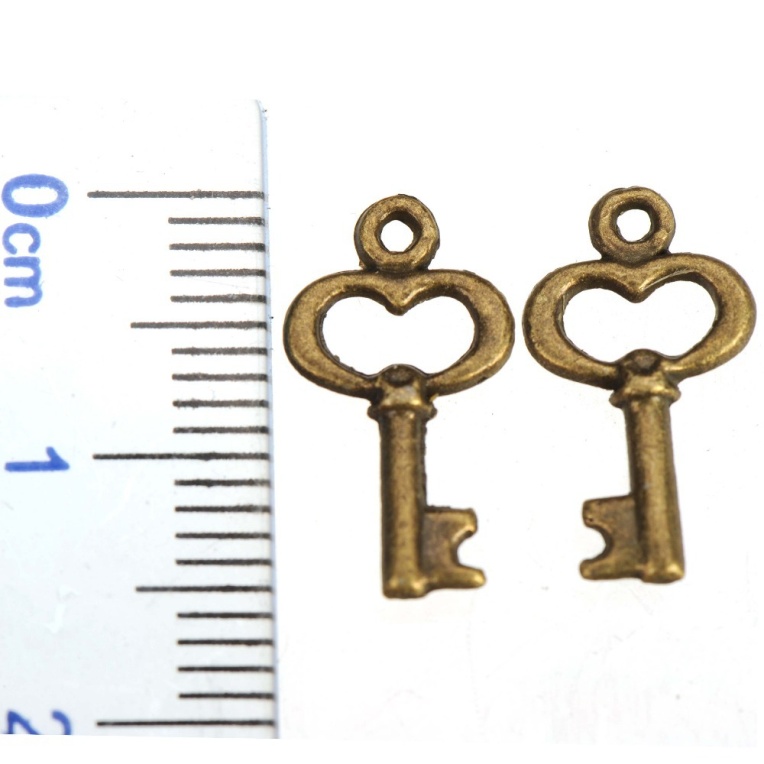 Фразеологизмы-
это устойчивые сочетания слов, обороты речи.
Вопросы:
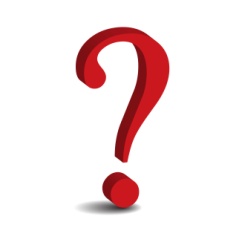 Зачем нам в речи нужны фразеологизмы?

2. Бывают ли фразеологизмы, имеющие близкое и противоположное значение?

3. Можно ли переставить местами слова в фразеологизмах или заменить на другие слова, и почему их называют устойчивыми словосочетаниями?
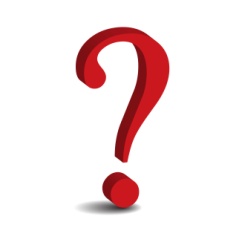 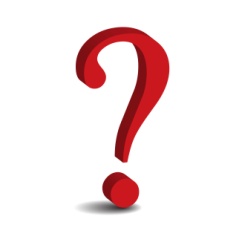 1 задание   1 группа
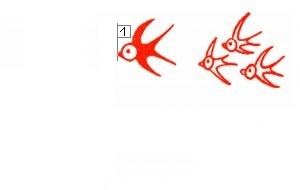 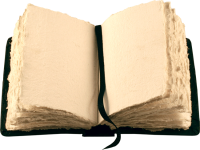 Первая ласточка-
самый первый, приближение перемен к лучшему.
1 задание   1 группа
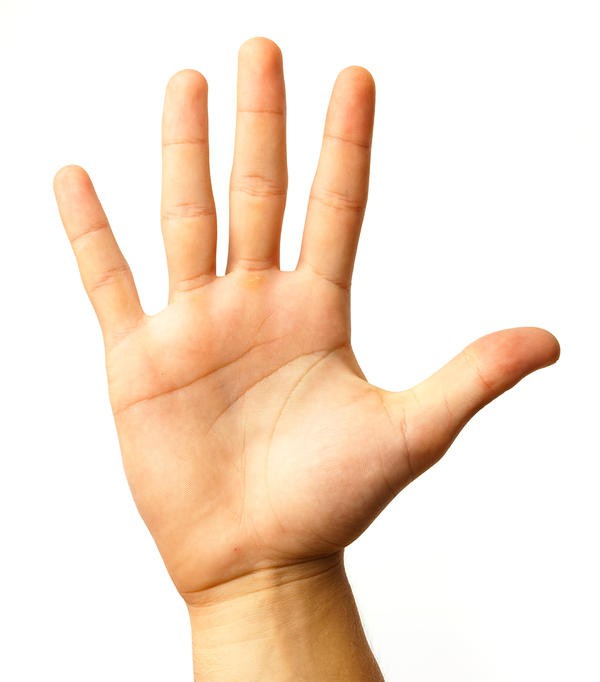 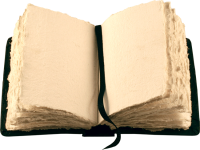 Как свои пять пальцев -
знать очень хорошо, в совершенстве.
1 задание   1 группа
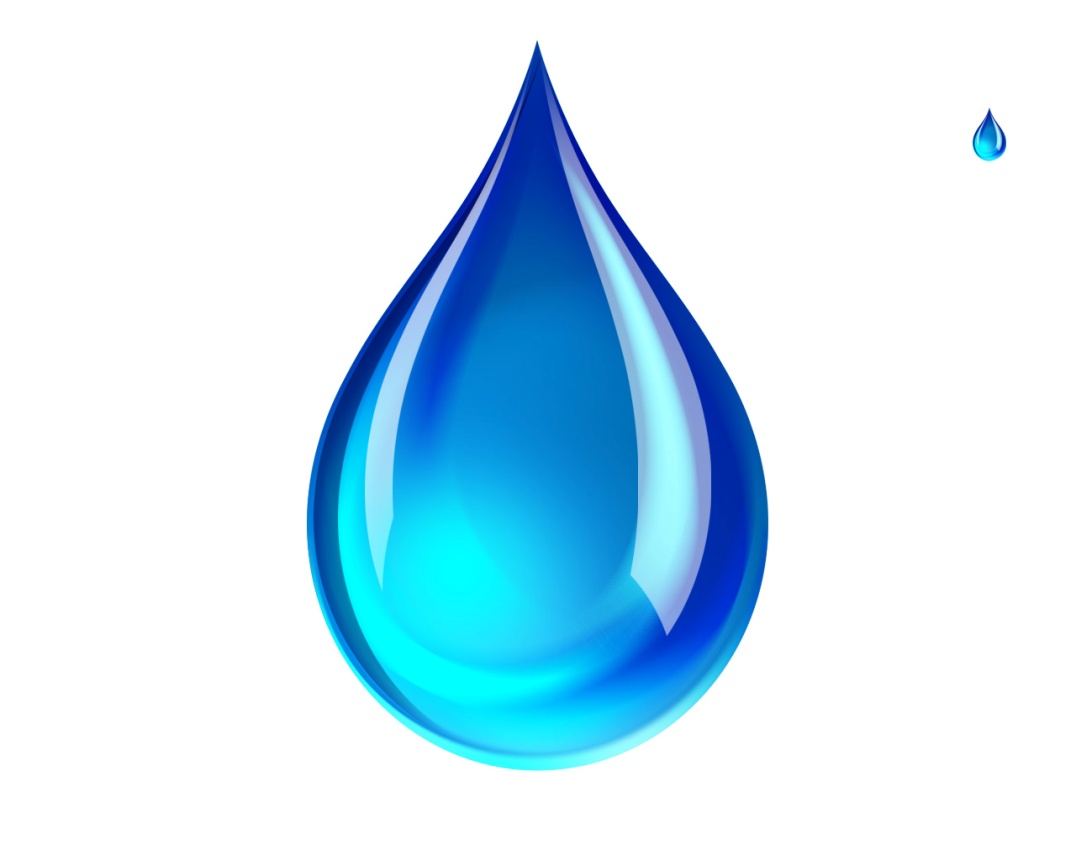 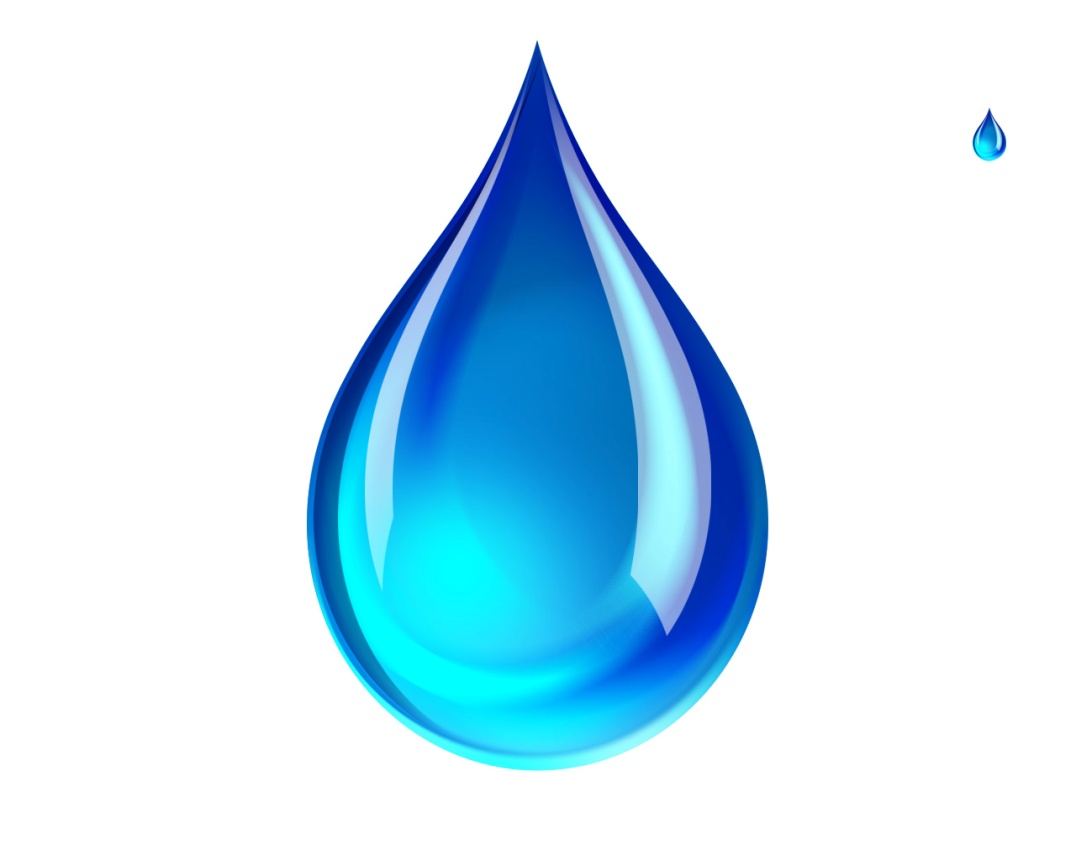 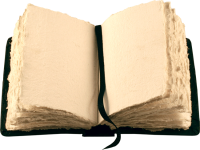 Как две капли воды -
абсолютно похож.
1 задание   1 группа
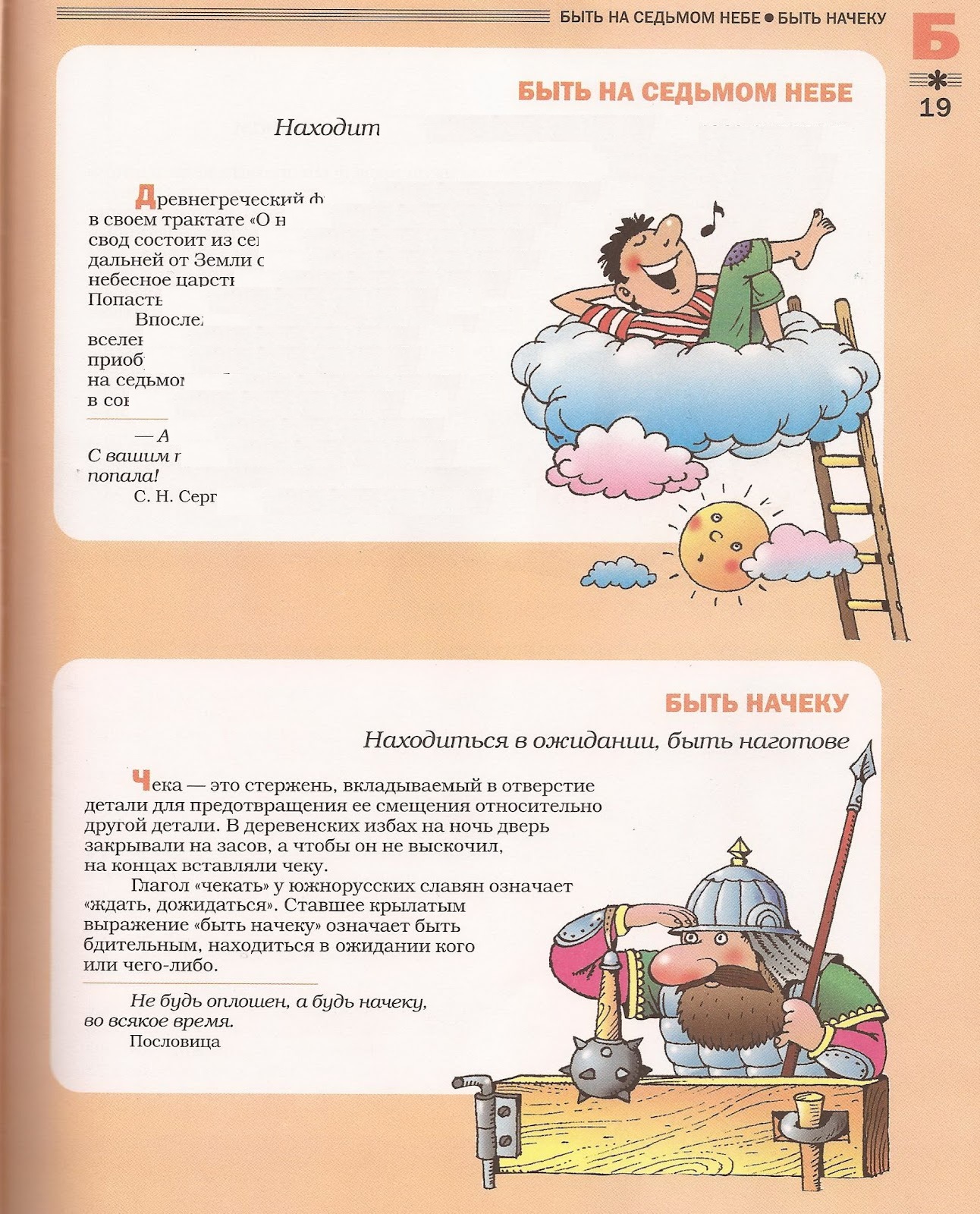 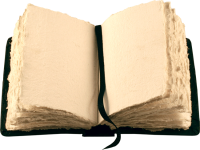 На седьмом небе от счастья -
испытывать состояние блаженства .
1 задание   1 группа
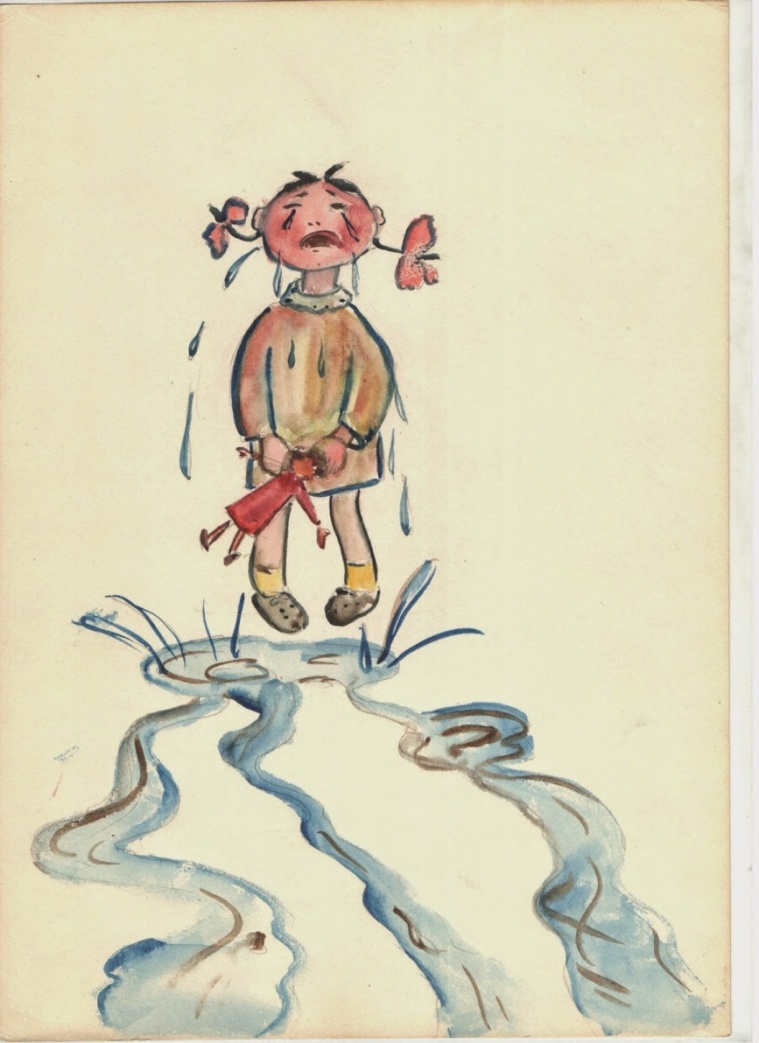 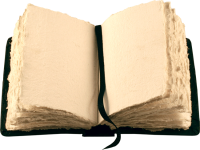 Плакать в три ручья -
горько, долго, безудержно плакать.
1 задание   2 группа
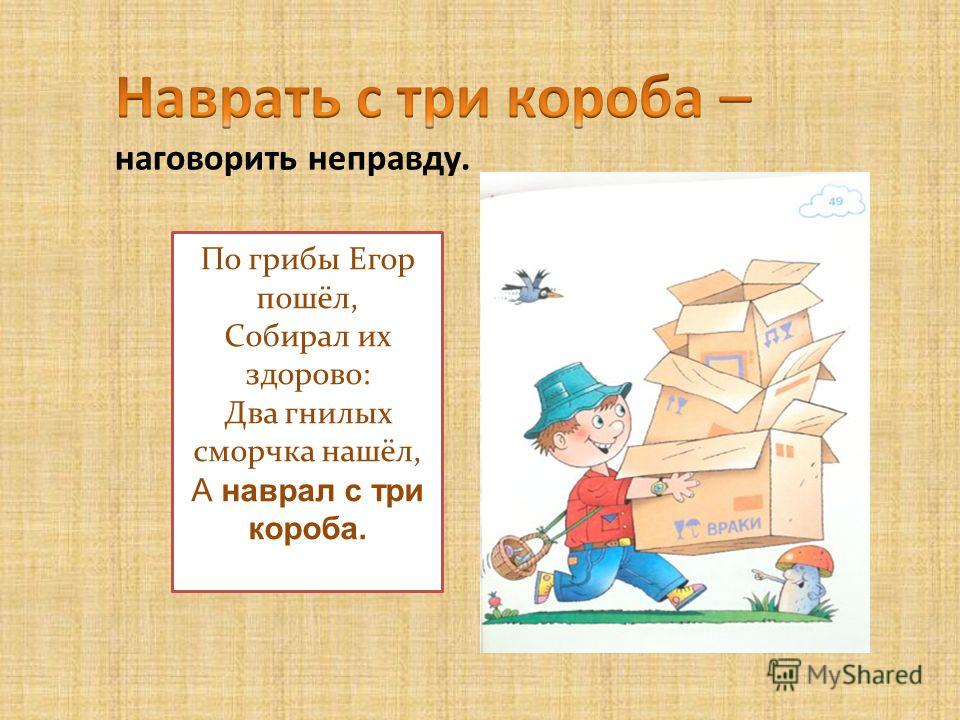 По грибы Егор пошёл,
Собирал их здорово:
Два гнилых сморчка нашёл,
А наврал с три короба.
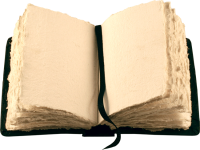 Наврать с три короба- очень много наговорить неправды, преувеличить,
   наобещать.
1 задание   2 группа
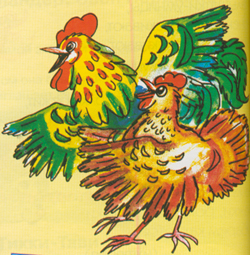 Делать дело наспех –
Это курам насмех!
А скакать по верхам–
Это на смех петухам!
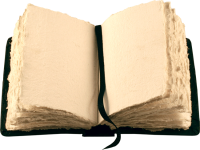 Курам насмех- ироничная оценка глупого, бестолкового поступка.
   Скакать по верхам- ни во что глубоко не вникая.
1 задание    2 группа
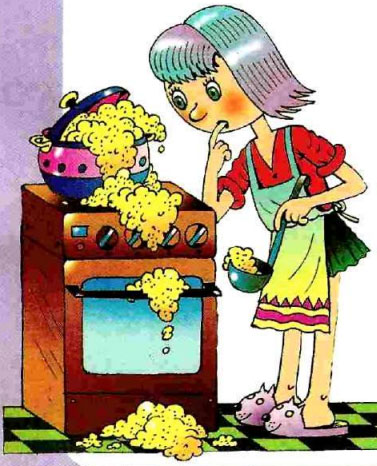 Сам кашу заварил–
Самому и пробовать:
Сам её пересолил –
Самому расхлёбывать.
Делу тут не в миске с кашей –
Тут рецепт всей жизни нашей!
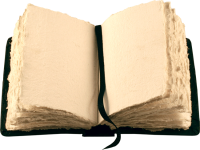 Сам кашу заварил, сам и расхлебывай - затевать какое-либо сложное,
    хлопотливое или неприятное дело.
1 задание   2 группа
С виду мы не очень схожи:
Петька толстый, я худой.
Не похожи мы, а всё же
Нас не разольёшь водой!
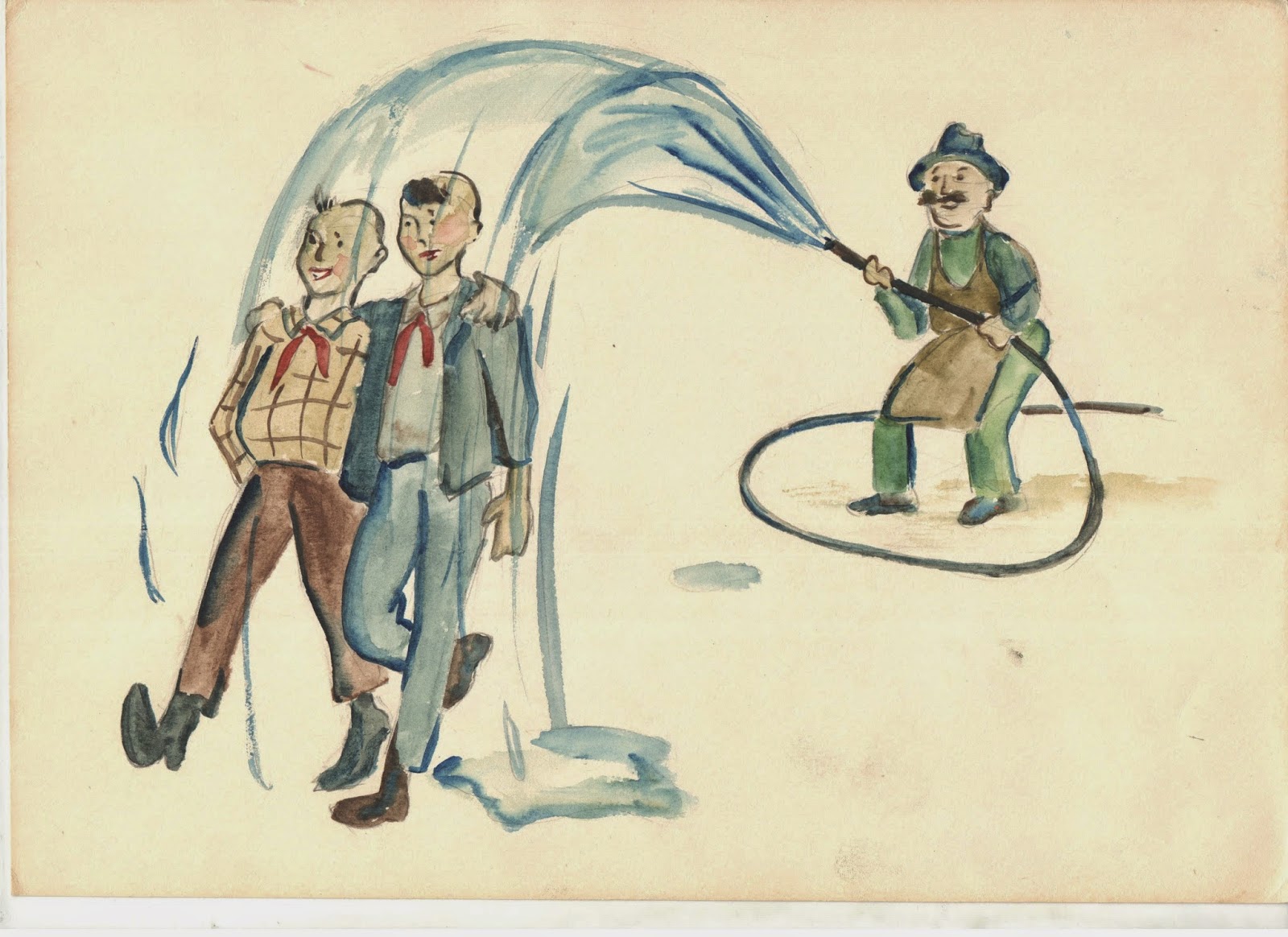 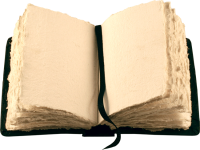 Не разольёшь водой- очень дружны, неразлучны, всегда вместе.
1 задание   2 группа
За домом, едва
Пожелтела трава,
Два брата рубили дрова.
Один это делал спустя рукава,
Другой – засучив   
      рукава.
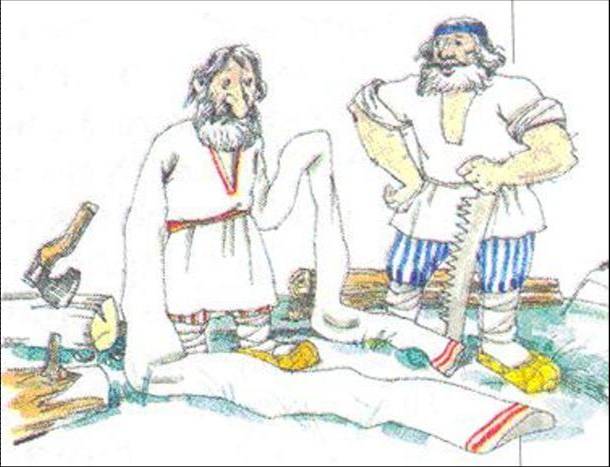 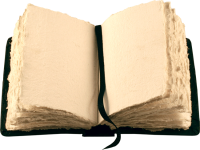 Спустя рукава- работать небрежно, неохотно, лениво.
  
 Засучив рукава- не жалея сил, много и усердно, старательно, энергично,
   с большим энтузиазмом.
1 задание   3 группа
Топорная работа;
без сучка без задоринки;
снять стружку;
разделать под орех;
точить лясы.
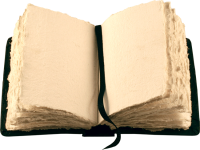 Столяр, плотник, строитель.
1 задание   3 группа
На один покрой;
трещать по швам;
шито белыми нитками. 
на живую нитку;
с иголочки;
тянуть канитель.
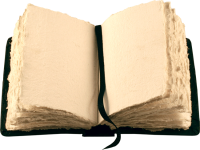 Портной.
1 задание   3 группа
Доводить до белого каления;

между молотом и наковальней.
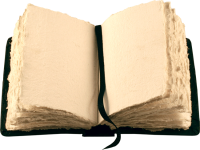 Кузнец.
1 задание   3 группа
Калачом не заманишь;
заварить кашу;
толочь воду в ступе;
попасть как кур в ощип.
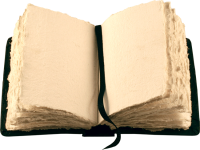 Повар.
1 задание   3 группа
Два сапога-пара;

сделаны на одну колодку.
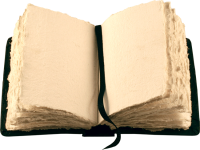 Сапожник.
2 задание
3 задание   1 группа фразеологизмы- синонимы
Водить за нос
(ловко, хитро обманывать)
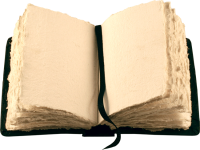 голова на плечах.
хоть пруд пруди.
обводить вокруг пальца.
3 задание   1 группа фразеологизмы- антонимы
В двух шагах
(близко, рядом расположено)
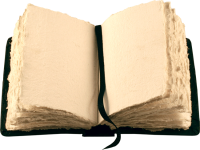 выносить сор из избы.
за тридевять земель.
смотреть в оба.
3 задание   2 группа фразеологизмы- синонимы
Бить баклуши
(ничего не делать, бездельничать)
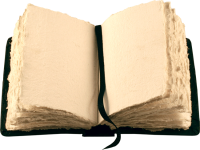 считать ворон.
волосы дыбом стали.
бальзам на душу.
3 задание   2 группа фразеологизмы- антонимы
Держать язык за зубами
(молчать, не говорить лишнего)
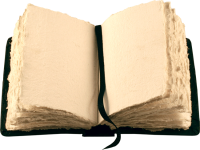 жить чужим умом.
за тридевять земель.
заливаться соловьём.
3 задание   3 группа фразеологизмы- синонимы
Мчаться на всех парусах
(быстро бежать)
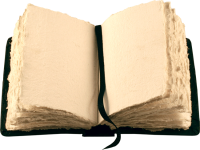 яблоку негде упасть.
замести следы.
только пятки засверкали.
3 задание   3 группа фразеологизмы- антонимы
Денег куры не клюют
(очень много денег)
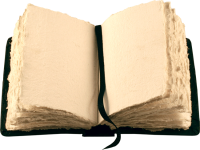 кот наплакал.
быть на плаву.
трещать без умолку.
4 задание
через минуту
ботинок
гуси
ноготочки
океане
крючок
шесть
щеке
индюкам
Вопросы:
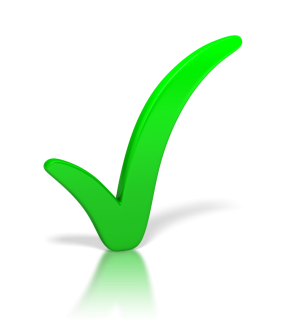 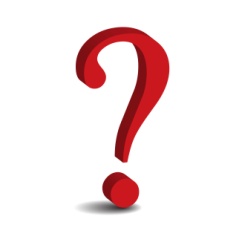 Фразеологизмы придают речи образность, выразительность.
Зачем нам в речи нужны фразеологизмы?
      Роль фразеологизмов в речи.

2. Бывают ли фразеологизмы, имеющие близкое и противоположное значение?

3. Можно ли переставить местами слова в фразеологизмах или заменить на другие слова, и почему их называют устойчивыми словосочетаниями?
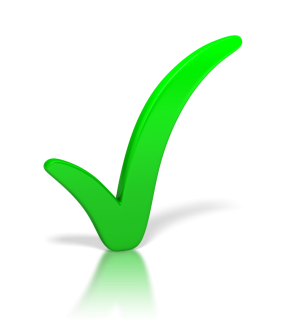 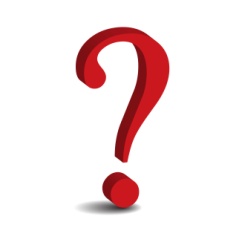 У фразеологизма могут быть фразеологизмы-синонимы и фразеологизмы-антонимы.
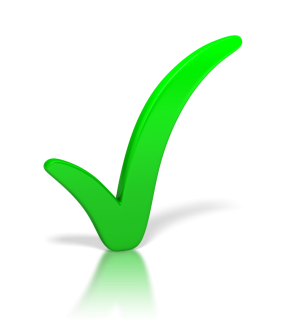 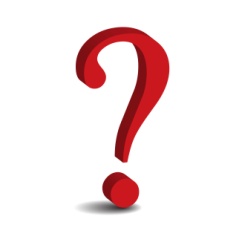 В фразеологизмах нельзя поменять местами или заменить слова, так как будет потерян смысл выражения.
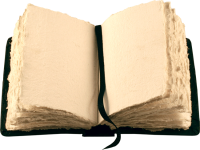 Словарь
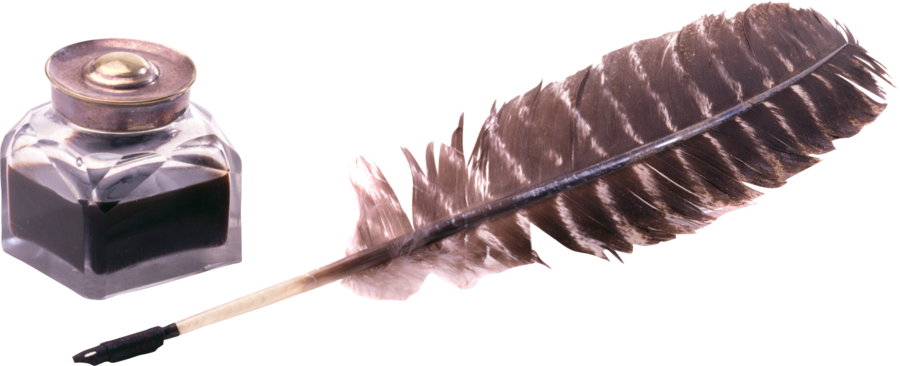 Подобрать фразеологизмы на темы:
Источники
Агеева И.Д. «500 крылатых фраз для детей». Издательство: М.: Сфера, 2014.
Учебный фразеологический словарь. — М.: АСТ. Е. А. Быстрова, А. П. Окунева, Н. М. Шанский. 1997. 
Русская поэзия http://rupoem.ru/chukovskij/exali-medvedi-na.aspx
Стихи для детей и взрослых http://morestihov.ru/stixi-pro-mamu/stixi-pro-mamu.html
Библиотека Максима Мошкова
Иванова К.В., Рыбаков В.А. Веселый словарь фразеологизмов. - М.:Лист, 1998.
Стихи –идиомы Андрей Алексеевич Усачёв http://amibs.ru/article?id=149
Борис Владимирович Заходер http://www.zahoder.ru/content/view/4019/213/
https://infourok.ru/material.html?mid=166143
http://festival.1september.ru/articles/578862/
Фразеологический словарь русского литературного языка http://phraseology.academic.ru/
Знайка http://znayka.net/frazeologizmy/
Ладыженская Т.А. Система работы по развитию связной речи учащихся. М.: Просвещение, 1975.
Раннее развитие детей http://www.razumniki.ru/frazeologizmy.html
Усачёв А.А. Крылатые слова: фразеологический словарь, Дрофа Плюс, 2013.
Викисловарь https://ru.wiktionary.org/wiki/%D0%BF%D0%BE%D0%BF%D0%B0%D1%81%D1%82%D1%8C%D1%81%D1%8F_%D0%BD%D0%B0_%D1%83%D0%B4%D0%BE%D1%87%D0%BA%D1%83
Источники
http://az.lib.ru/g/gogolx_n_w/
https://infourok.ru/vneklassnoe-meropriyatie-po-tvorchestvu-pisatelya-dedushka-chukovskiy-541609.html
http://www.ozon.ru/context/detail/id/25220421/
https://ru.m.wikiquote.org/wiki/%D0%A4%D0%B0%D0%B9%D0%BB:1872._%D0%9F%D0%BE%D1%80%D1%82%D1%80%D0%B5%D1%82_%D0%BF%D0%B8%D1%81%D0%B0%D1%82%D0%B5%D0%BB%D1%8F_%D0%92%D0%BB%D0%B0%D0%B4%D0%B8%D0%BC%D0%B8%D1%80%D0%B0_%D0%98%D0%B2%D0%B0%D0%BD%D0%BE%D0%B2%D0%B8%D1%87%D0%B0_%D0%94%D0%B0%D0%BB%D1%8F.jpg
http://1.bp.blogspot.com/-aAzXvZRaDH8/VJHOVP-CUQI/AAAAAAAAEQE/vTe-UuWKlpc/s1600/22%2B001.jpg
http://edikst.ru/article/187007/frazeologizmyi-poslovitsyi-i-pogovorki-s-chislitelnyimi
http://translate.deacademic.com/%D1%81%D0%B5%D0%BC%D1%8C%20%D0%BF%D0%BE%D1%82%D0%BE%D0%B2%20%D1%81%D0%BE%D1%88%D0%BB%D0%BE/ru/xx/
https://infourok.ru/prezentaciya_k_vneklassnomu_meropriyatiyu_po_russkomu_yazyku-377635.htm
http://rus.lang-study.com/frazeologizmy/kuram-na-smex/
http://olgagolubeva.blogspot.ru/2014/12/blog-post_33.html
https://infourok.ru/-18668.html
http://globuss24.ru/doc/konspekt-uroka-po-russkomu-yaziku-znatoki-frazeologizmov-4-klass
https://otvet.mail.ru/question/64580516
http://www.photohappy.ru/page139_369_2_5.html
http://www.thinkstockphotos.ca/image/stock-photo-quill-pen-and-ink/78366991
http://www.kmrz.ru/index.sema?a=cat&sa=book&id=32417711
http://skorogovorki.com/frazeologizmyi-sinonimyi-i-frazeologizmyi-antonimyi/.html